Творческий отчёт по самообразованию за 2021-2022 учебный год «Музыкально-творческая деятельность оздоровительной  направленности»
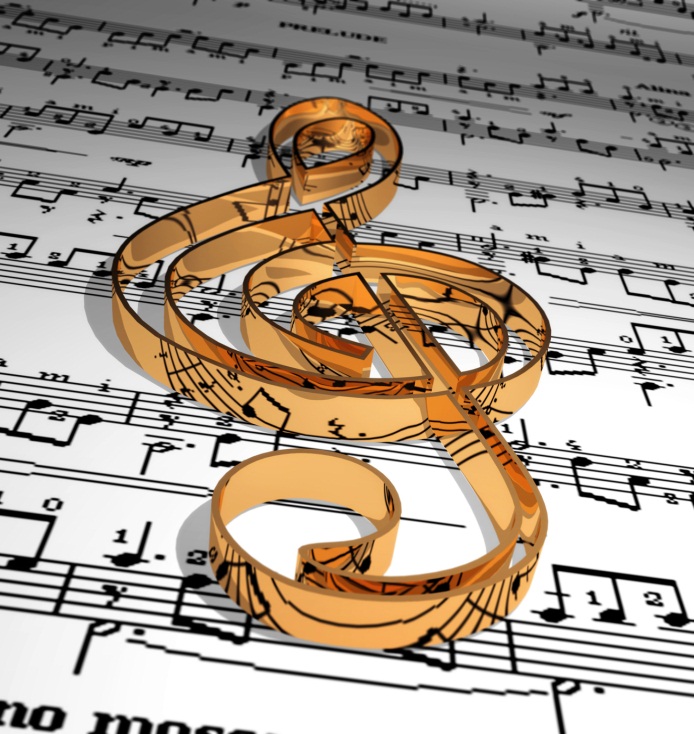 Подготовила
музыкальный руководитель 
Муравицкая Л.Л.
Цель: Освоение здоровьесберегающих технологий в работе с детьми, 
          организация музыкально-оздоровительной работы в процессе 
          ежедневной деятельности детей дошкольного возраста,
          связанная с формированием мотивации укрепления здоровья 
          и поведенческих навыков здорового образа жизни.
Задачи:
♫   Создать условия образовательной среды, обеспечивающие
     укрепление и сохранение физического и психического здоровья
     каждого ребенка. 
♫   Организовать сотрудничество  с педагогами и родителями в
     вопросах приобщения детей к здоровому образу жизни.
♫   Умение координировать движения с текстом, развивать чувство
     ритма и темпа в движении, целенаправленно воздействовать 
     на речевые нарушения.
♫   Воспитание умения перевоплощаться, выразительности и грации
     движений, согласовывать движения с характером музыки, подводить
     к умению передавать элементарные игровые образы и их характеры
     мимикой, движениями, интонацией.
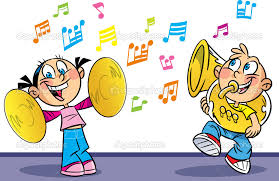 Методы и приёмы:
♪   расширила картотеку музыкально-дидактических игр оздоровительной   
    направленности;
♪   подобрала практический материал (систему игр и упражнений);
♪   подготовила материал по теме «Музыкально–творческая деятельность 
    оздоровительной направленности»;
♪   подготовила и провела консультации для родителей:  «Музыка как средство 
    здоровьесбережения», «Пойте на здоровье», «Роль дыхательной гимнастики, как 
    метод оздоровления дошкольников»;
♪   организовала консультацию для педагогов МДОУ по проблеме 
    «Здоровьесберегающие технологии в музыкально-творческой деятельности
    детей ДОУ»;
♪   подготовила методический материал с рекомендациями по теме «Музыка и 
    здоровье»;
♪  провела оздоровительные сеансы с детьми 5-6 лет на тему «Музыка и здоровье»;
♪  на ГМО представила мастер-класс и методический доклады на тему «», «».
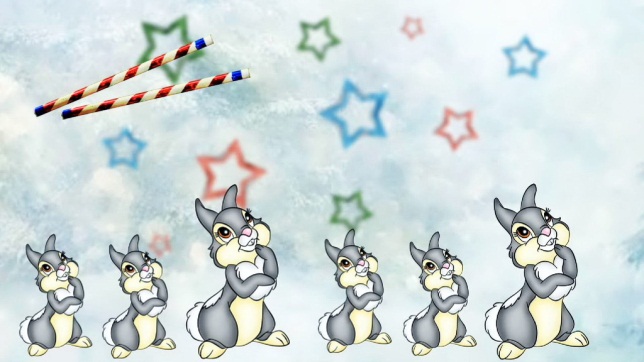 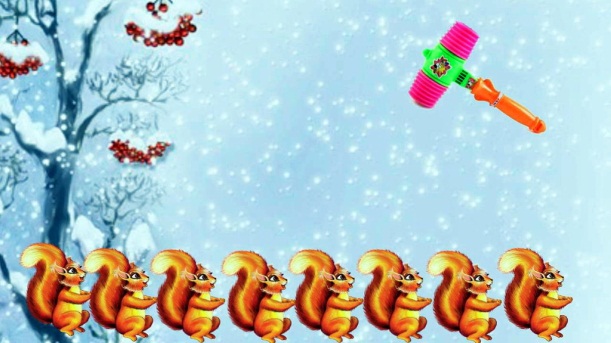 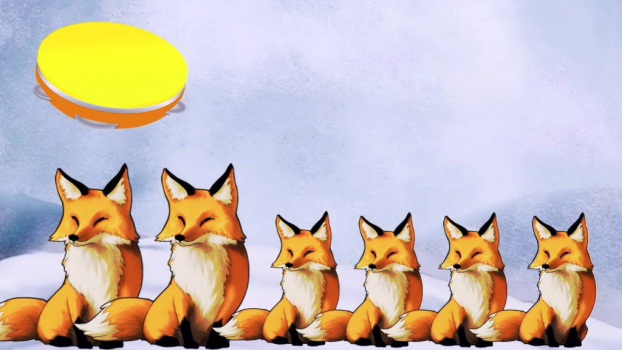 При проведении занятий с детьми особое внимание уделяла на развитие чувства музыкального ритма и слухо-моторных координаций. Дети ещё не знают, как воспринимать музыку, как согласовывать с ней свои движения. Движения детей резки, быстры, порывисты и в то же время ещё плохо координированы.
Использовала собранный материал на практике с целью развития  музыкальных способностей дошкольников посредством внедрения здоровьесберегающих следующих технологий: 

♯   валеологические песенки-распевки;
♯   артикуляционной гимнастики;
♯   пальчиковой гимнастики;
♯   оздоровительных и фонопедических упражнений;
♯   игрового массажа и самомассажа;
♯   игро-ритмических упражнений;
♯   музыкотерапии;
♯   вокалотерапии.
☺  Успешность реализации любого направления здоровьесберегающей 
     деятельности зависит от тесного сотрудничества педагогов и родителей.  
     Без их участия и поддержки результаты будут минимальными. 
     Для этого привлекались родители к совместной деятельности при
     изготовлении костюмов и атрибутов к тематическим утренникам и 
     развлечениям в течение учебного года.

     Таким образом, в музыкальной деятельности 

☺  использовались специально подобранные упражнения по укреплению 
     здоровья  детей;
☺  создавались игровые условия, так как именно игра способствует
     эффективному восприятию материала, активизирует творческое 
     мышление, повышает творческий потенциал, способствует развитию 
     творческой индивидуальности каждого ребенка. Формирует мотивацию
     здоровья и поведенческих навыков здорового образа жизни.
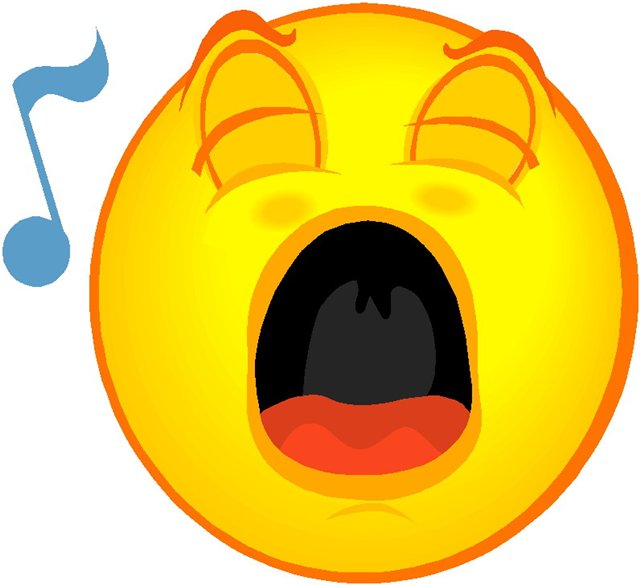 БУДЬТЕ  ЗДОРОВЫ !
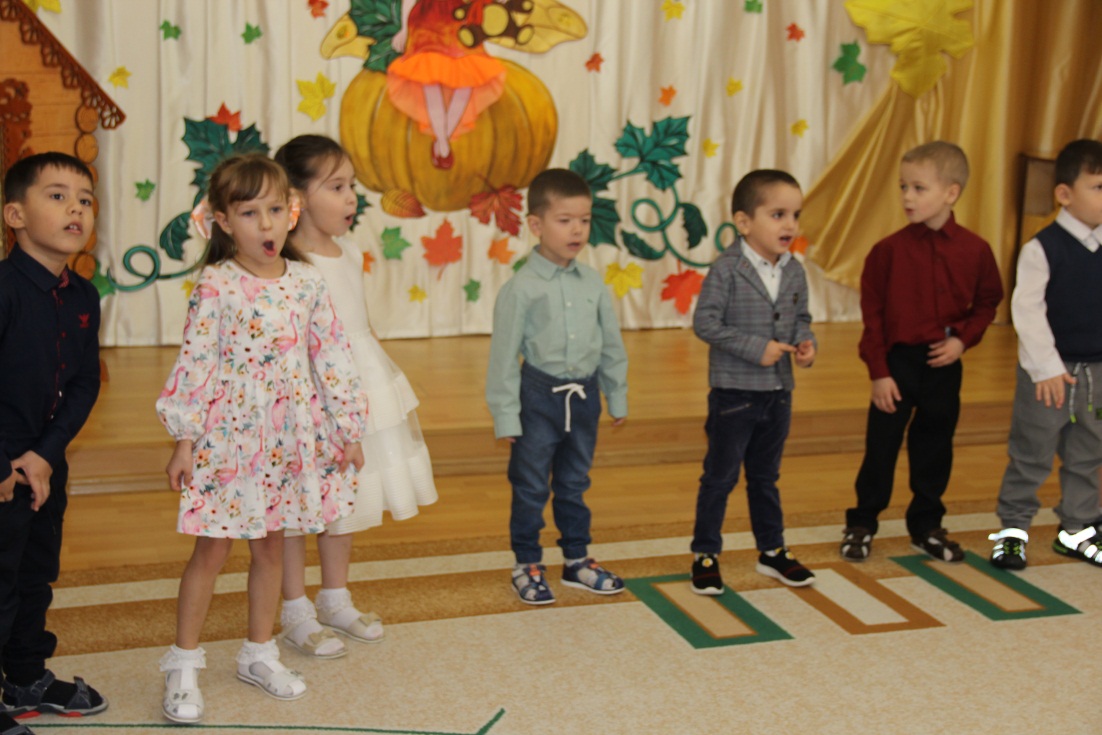 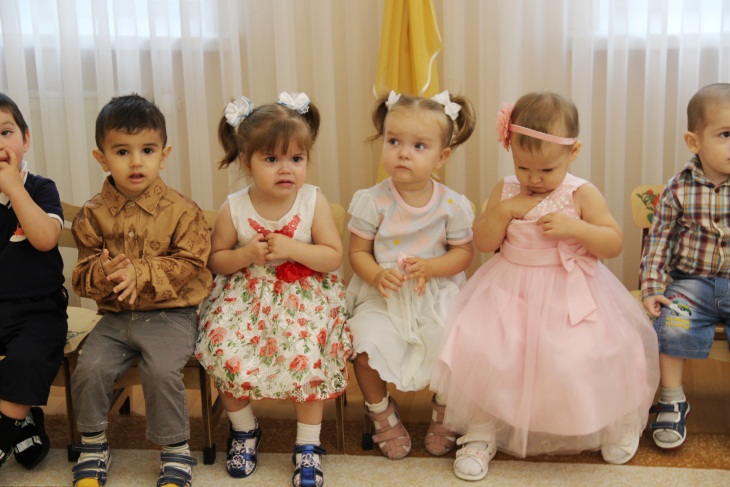